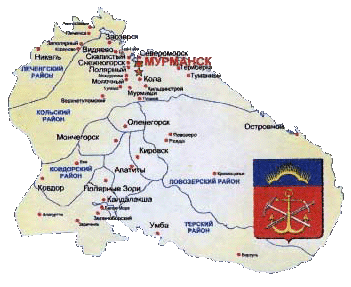 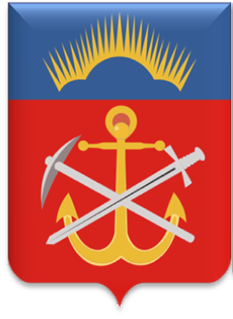 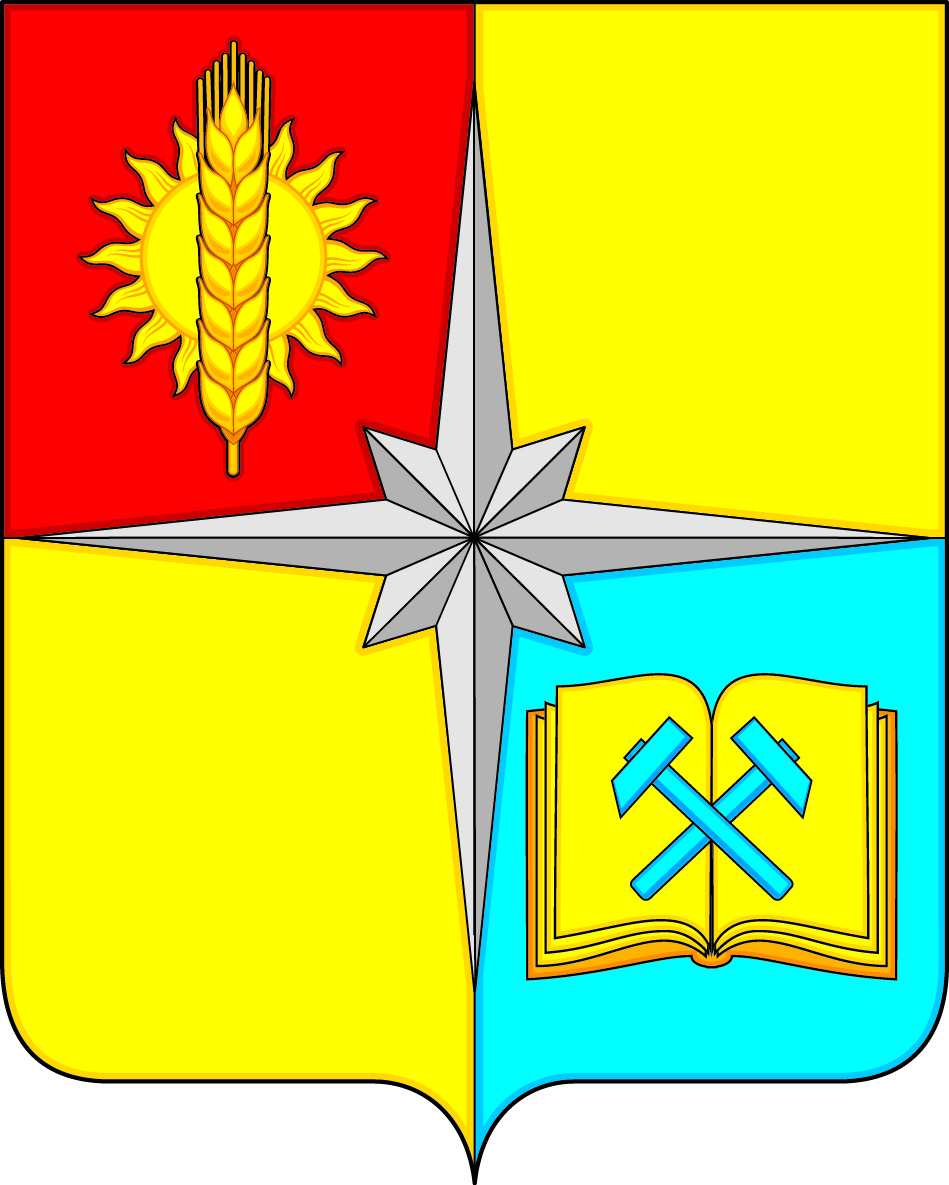 Бюджет для граждан по решению Совета депутатов города Апатиты от 25.12.2018 № 739«О городском бюджете на 2019 год и на плановый период 2020 и 2021 годов»
Как гражданин участвует в бюджетном процессе?
Как гражданин учувствует в бюджетном процессе?
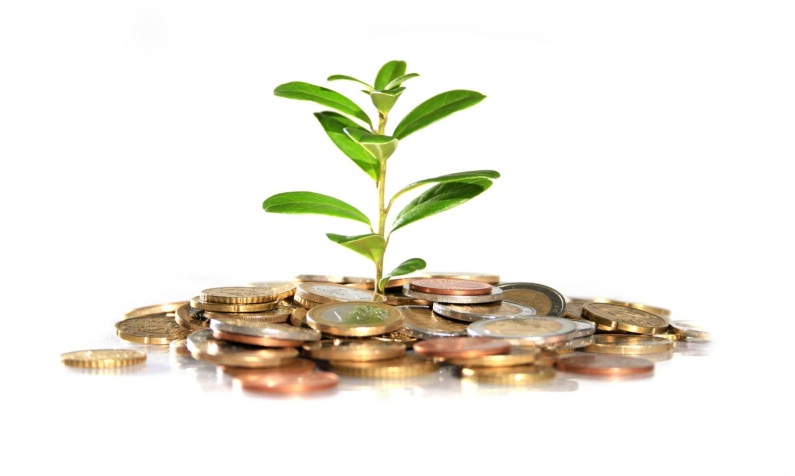 Получает социальные гарантии – расходная часть бюджета (образование, ЖКХ, культура, физическая культура и спорт, социальные льготы и другие направления социальных гарантий населению)
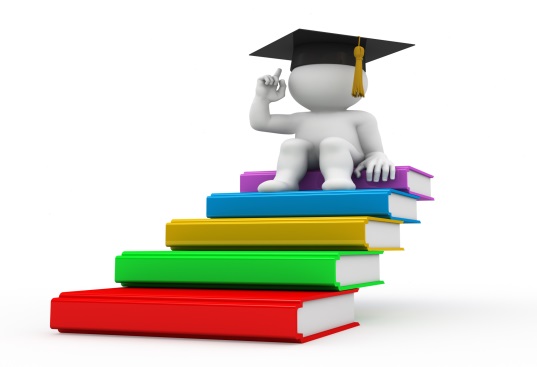 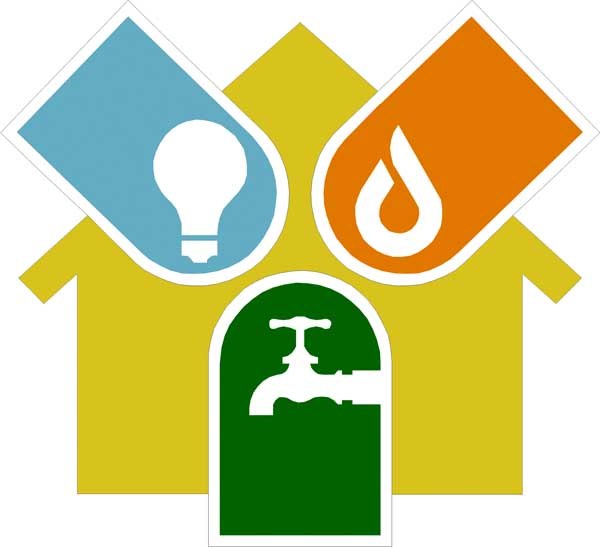 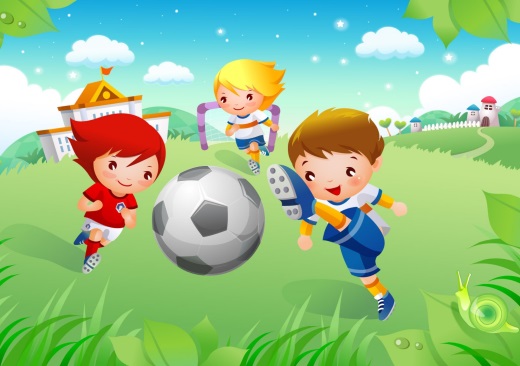 Основные понятия
Бюджет –форма образования и расходования денежных средств, предназначенных для финансового обеспечения задач и функций государства и местного самоуправления
Доходы бюджета –это поступающие в бюджет денежные средства
Расходы бюджета –это выплачиваемые из бюджета денежные средства
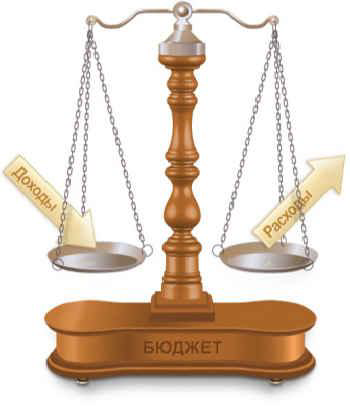 ПРОФИЦИТ
Доходы превышают Расходы
ДЕФИЦИТ
Расходы превышают Доходы
При превышении расходов над доходами принимается решение об источниках покрытия дефицита, например использование имеющихся накоплений, остатков или взять кредит
При превышении доходов над расходами принимается решение как их использовать, например, накапливать резервы или погашать кредит
Какие налоги уплачивают в бюджет жители города?
Налог на доходы физических лиц

(Глава 23 Налогового кодекса Российской Федерации)

Основная ставка налога 13%
В отдельных случаях:
9% - в отношении доходов от долевого  участия в виде дивидендов;
30% - в отношении доходов, получаемых  физическими лицами – иностранными гражданами;
35% - в отношении стоимости выигрышей и призов

Зачисляется по нормативу
30% - в местный бюджет;
70% - в областной бюджет
Налог на имущество физических лиц

(Глава 32 Налогового кодекса Российской Федерации)

 Налоговые ставки налога на имущество физических лиц устанавливаются в размерах, не превышающих:

 0,3 % - в отношении объектов налогообложения, указанных в подпункте 1 п.2 ст. 406 Налогового кодекса РФ;
2,0 % - в отношении объектов налогообложения, включенных в перечень, определяемый в соответствии с п. 7 ст. 378.2 Налогового кодекса РФ, в отношении объектов налогообложения, предусмотренных абзацем 2 п. 10 ст. 378.2 Налогового кодекса РФ, а также в отношении объектов налогообложения, кадастровая стоимость каждого из которых превышает 300 миллионов рублей;
0,5 %  -  в отношении прочих объектов налогообложения.

       С 01.01.2017  налоговая база по налогу на имущество физических лиц определяется исходя из кадастровой стоимости объектов налогообложения.

Зачисляется по нормативу 100% - в местный бюджет
Транспортный налог

(Глава 28 Налогового кодекса Российской Федерации)

Налоговые ставки установлены в зависимости от мощности двигателя тяги реактивного двигателя или валовой вместимости транспортного средства в расчете на одну лошадиную силу мощности двигателя транспортного средства, один килограмм силы тяги реактивного двигателя, одну регистровую  тонну транспортного средства или единицу транспортного средства в размере от 10 до 1000 руб. (ст.5 Закона  Мурманской области от 18.11.2002 № 368-01-ЗМО «О транспортном налоге» )
Налоговые льготы ст. 6 Закона Мурманской области от 18.11.2002 № 368-01-ЗМО «О транспортном налоге»

Зачисляется по нормативу 100% -в областной бюджет
Земельный налог

(Глава 31 Налогового кодекса Российской Федерации)

Ставка налога 0,3%
От кадастровой стоимости участка в отношении земельных участков, занятых жилищным фондом –домами индивидуальной жилой застройки

Зачисляется по нормативу 100% - в местный бюджет
Участники бюджетного процесса
Глава города Апатиты
Совет депутатов города Апатиты
Администрация города Апатиты
Управление финансов Администрации города Апатиты
Органы муниципального финансового контроля
Главные распорядители средств городского бюджета
Главные администраторы доходов городского бюджета
Главные администраторы источников финансирования дефицита городского бюджета
Получатели средств городского бюджета
Какие возможности влияния гражданина на состав  городского бюджета ?
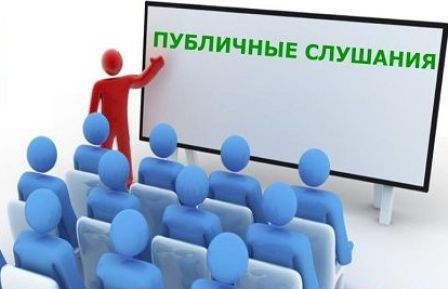 1. Публичные слушания по проекту городского бюджета
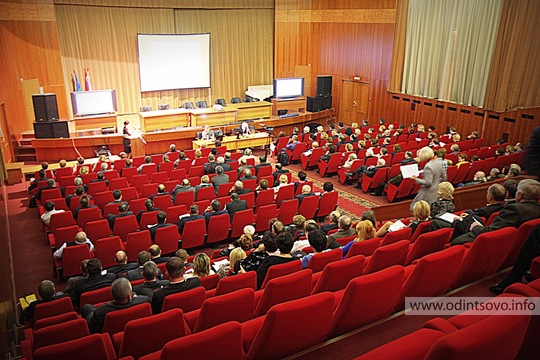 2. Публичные слушания по отчету об исполнении городского бюджета
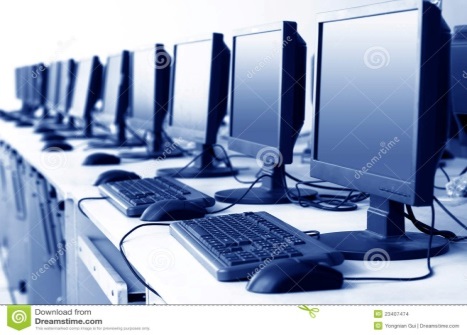 3. Публичные обсуждения целевых программ города Апатиты в сети Интернет
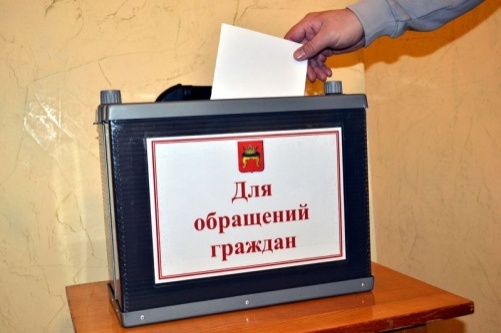 4. Обращения граждан
Основы бюджетного процесса
Этапы бюджетного процесса города Апатиты
Составление проекта городского бюджета
Рассмотрение и утверждение городского бюджета
Исполнение  городского бюджета
Контроль за исполнением городского бюджета
Утверждение бюджетной отчетности
Отдельные показатели прогноза социально - экономического развития муниципального образования город Апатиты с подведомственной территорией Мурманской области на 2019 год и на период до 2021 года
Демографические показатели г. Апатиты в 2016-2021 гг.
Среднегодовая численность населения, тыс.чел.
Рождаемость и смертность, чел.
Отдельные показатели прогноза социально - экономического развития муниципального образования город Апатиты с подведомственной территорией Мурманской области на 2019 год и на период до 2021 года
Численность населения и занятость по городу Апатиты в 2016-2021 гг., тыс.человек
Структура занятости населения, тыс.чел.
Численность работников бюджетной сферы
ВЫПОЛНЕНИЕ УКАЗОВ 
ПРЕЗИДЕНТА РОССИЙСКОЙ ФЕДЕРАЦИИ
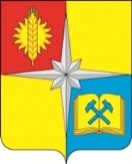 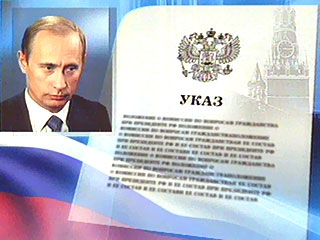 Необходимый уровень заработной платы для выполнения Указов Президента РФ
2018 год
2019 год
2020 год
2021 год
15
Основные направления бюджетной и налоговой политики города Апатиты на 2019 год и на плановый период 2020 и 2021 годов
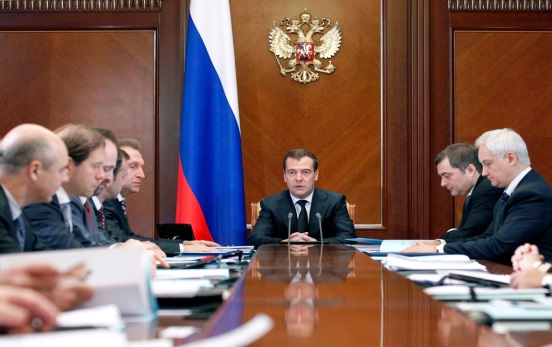 ЦЕЛИ БЮДЖЕТНОЙ ПОЛИТИКИ
Определение условий, принимаемых для составления  проекта городского бюджета на 2019 год и на плановый период на 2020 и 2021 годов, и подходов к его формированию.
ОСНОВНЫЕ ЗАДАЧИ БЮДЖЕТНОЙ ПОЛИТИКИ:
- повышение качества управления общественными финансами, строгое соблюдение бюджетно-финансовой дисциплины всеми главными распорядителями и получателями бюджетных средств;
- усиление внутреннего муниципального финансового контроля за соблюдением бюджетного законодательства и иных нормативных правовых актов, регулирующих бюджетные правоотношения;
- обеспечение эффективного расходования бюджетных средств, четкой увязки бюджетных расходов с установленными целями государственной политики;
- мобилизация внутренних источников, путем проведения оценки эффективности бюджетных расходов (в том числе на стадии планирования) и сокращения неэффективных расходов;
- развитие конкурентной среды оказания муниципальных услуг за счет привлечения к их оказанию негосударственных организаций;
- недопущение кредиторской задолженности по заработной плате и социальным выплатам;
- сохранение  на безопасном уровне объема муниципального долга;
- обеспечение открытости и прозрачности информации об управлении общественными финансами, обеспечение вовлечения населения города в обсуждение и принятие конкретных бюджетных решений, общественного контроля их эффективности и результативности.
Основные направления бюджетной и налоговой политики города Апатиты на 2019 год и на плановый период 2020 и 2021 годов
Основы формирования доходов
Учтено при формировании расходов
Налоговое законодательство РФ с изменениями
«Базовые» объемы бюджетных ассигнований 2019-2021 годов уточнены с учетом:
Сценарные условия функционирования экономики РФ
Основные параметры социально-экономического развития муниципального образования город Апатиты с подведомственной территорией Мурманской области на 2019 год и на период до 2021 года
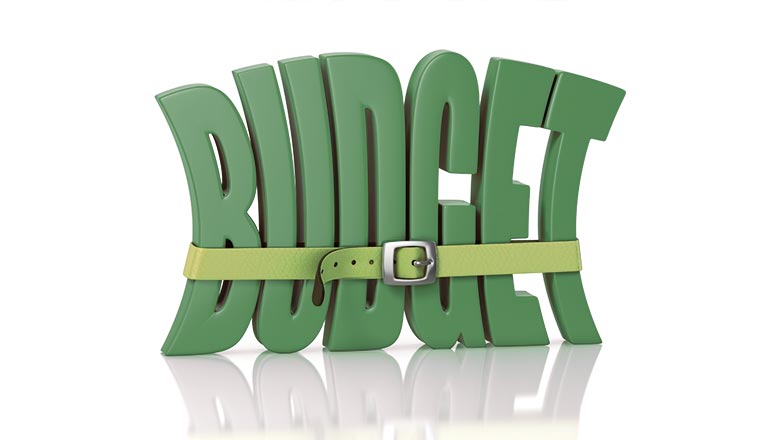 +2,1%
+1,9 %
+ 1,8%
-0,7%
+2,23%
-0,9%
859,8
2 399,2
2 356,4
813,5
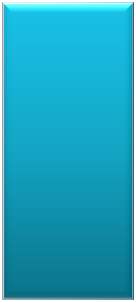 725,7
768,0
2 285,7
2 305,5
214,4
238,4
238,1
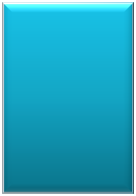 248,3
1330,0
1247,5
1249,3
1239,0
2018
2019
2020
2018
2019
2021
2020
2021
Основные параметры городского бюджета на 2019 год и на плановый период 2020 и 2021 годов
млн. рублей
Расходы
Доходы
2347,5
2 299,1
2 255,3
2 270,1
Безвозмездные поступления
Дефицит
+0,1%
-6,8%
+0,7%
+14,1%
-9,8%
+221,8%
1249,3
1330,0
1247,5
-57,3
1239,0
-51,7
-50,2
-15,6
2020
2018
2019
2021
2018
2019
2020
2021
Муниципальный долг городского бюджета
млн. рублей
940,1
0 %
1016,3
 0 %
1051,6 
  0 %
1098,2
     0 %
Структура доходов городского бюджета на 2019 год и на плановый период 2020 и 2021 годов
млн.рублей
Структура налоговых доходов       городского бюджета на 2019 год и на плановый период 2020 и 2021 годов
млн.рублей
-4,5%
+4,0%
Структура неналоговых доходов городского бюджета на 2019 год
млн. рублей
млн. рублей
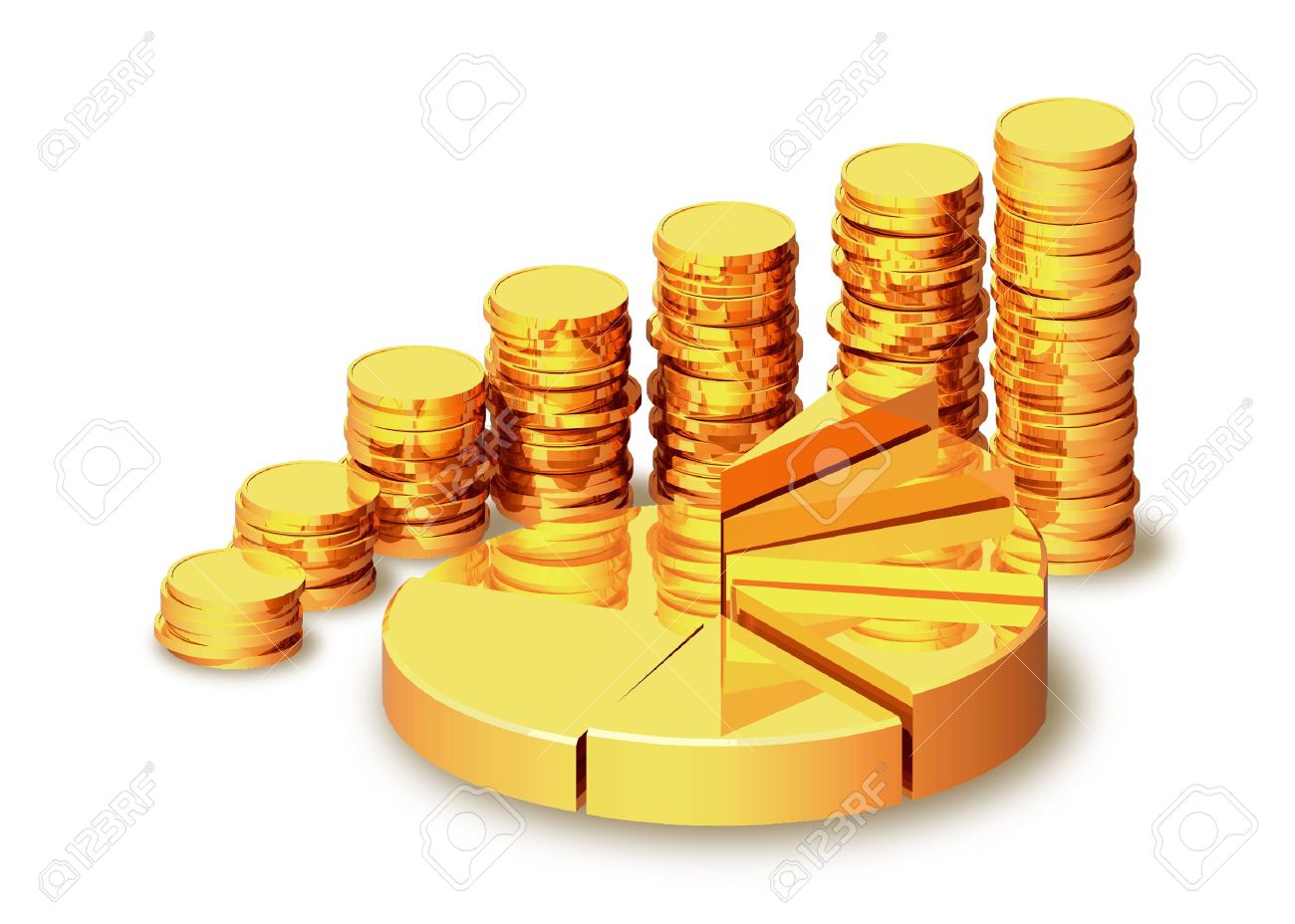 Структура и динамика поступлений межбюджетных трансфертов
млн.рублей
2018 год
2019 год
2020 год
2021 год
тыс.рублей
Муниципальный Дорожный фонд на 2019 год 45 695,5 тыс. руб.
Акцизы на нефтепродукты 5 563,3
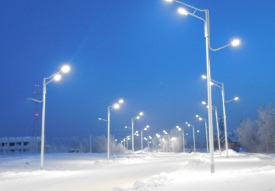 Ремонт асфальтобетонного покрытия проезжей части автомобильных 
дорог и межквартальных проездов 
17 823,3
Доходы от арендной платы 17 377,3
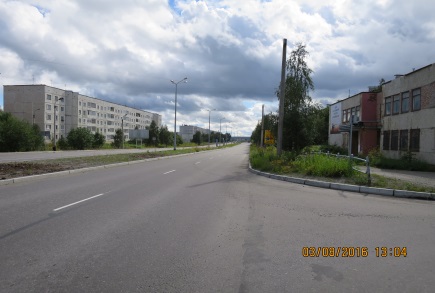 Государственная пошлина 51,9
Строительство, реконструкция, ремонт и капитальный ремонт, автомобильных дорог общего пользования местного значения
11 448,5
Штрафы, санкции, возмещение ущерба 0
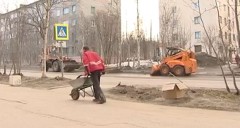 Текущий ремонт тротуаров 
16 423,7
Остатки средств дорожного фонда 2018 года 22 703,0
млн. рублей
Источники финансирования дефицита городского бюджета
Структура расходов городского бюджета в 2019 году
млн.рублей
Расходы городского бюджета по разделам и подразделам классификации расходов бюджета
Публично-нормативные обязательства на 2019 год и на плановый период 2020 и 2021 годов
Общественно значимые проекты в 2019 году
Программно-целевой метод планирования бюджета г. Апатиты
Программно-целевой метод планирования расходов способствует соблюдению единого подхода к рациональному использованию средств для решения наиболее острых проблем муниципального образования.
Муниципальные программы являются основным инструментом планирования бюджета. Подобно тому, как дом строится из кирпичей, бюджет складывается из программ.
Целевые программы содержат набор разделов, включая цели и задачи, ожидаемые от реализации результаты, заказчика программы, исполнителей, мероприятия, меры реализации и объемы финансирования в целом и по годам
Благодаря муниципальным программам каждый бюджетный рубль нацелен на конечный результат!
Программно-целевой Совет
Главными распорядителями бюджетных средств на рассмотрение в Управление финансов и отдел экономического развития представлены
481 инициативных предложений на сумму 565 795,8тыс. рублей
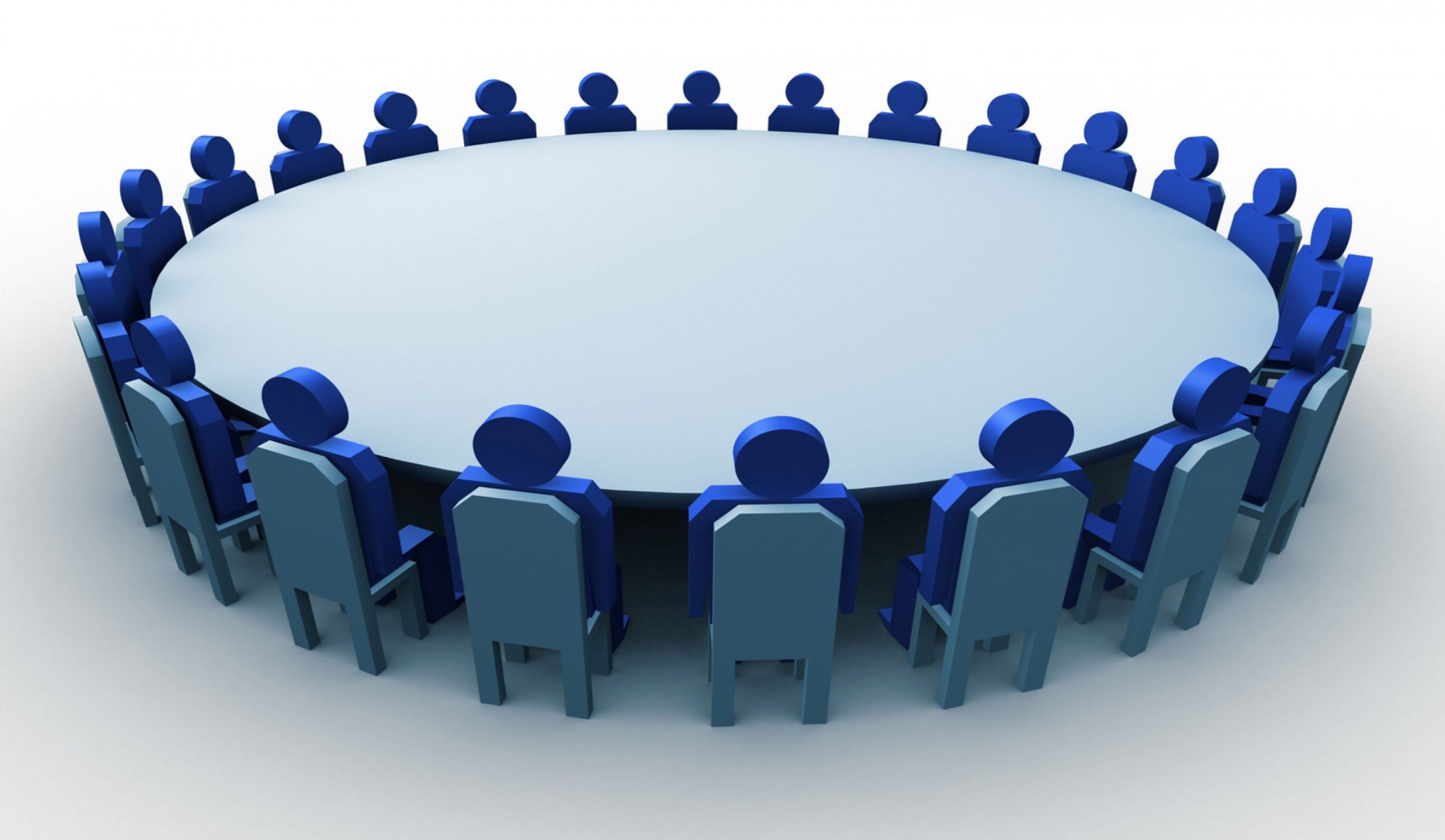 На заседаниях Тендерного комитета рассмотрено
481 мероприятие
на сумму      
565 795,7
тыс. руб.
Вынесено на рассмотрение Программно-целевого Совета города Апатиты
на сумму      
411 073,5
тыс. руб.
415
мероприятий
Включено в городской бюджет (по протоколу Тендерного комитета)
на сумму      
15 086,9
тыс. руб.
5
мероприятий
С протоколами Тендерного комитета и Программно-целевого Совета Вы можете ознакомиться на официальном сайте ОМСУ города Апатиты http://apatity.gov-murman.ru/useful/strat_plan/programs/prog-tsel-sovet/protokols/2016.php
Расходы по направлениям системы целеполагания ОМСУ города Апатиты  на 2019 год
млн. рублей
Развитие и повышение уровня человеческого потенциала
Повышение эффективности и муниципального управления
303,9
    13,3 %
1 735,3
   75,9 %
Обеспечение эффективного функционирования городского хозяйства
200,8
     8,8 %
Повышение безопасности населения города
20,6
0,9 %
Основная цель системы целеполагания ОМСУ города Апатиты: обеспечение высокого уровня качества жизни населения
Повышение социальной стабильности
15,8
    0,7 %
0,8
0,0 %
10,7
   0,5 %
Обеспечение комфортных условий проживания и благоприятной окружающей среды
Обеспечение экономического роста, развитие и модернизация экономики
Муниципальные программы города Апатиты на 2019 год
м7н. рублей
Развитие образования
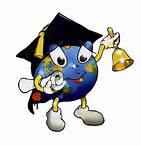 Муниципальное управление
Развитие культуры и молодежной
 политики, сохранение культурного
 наследия города
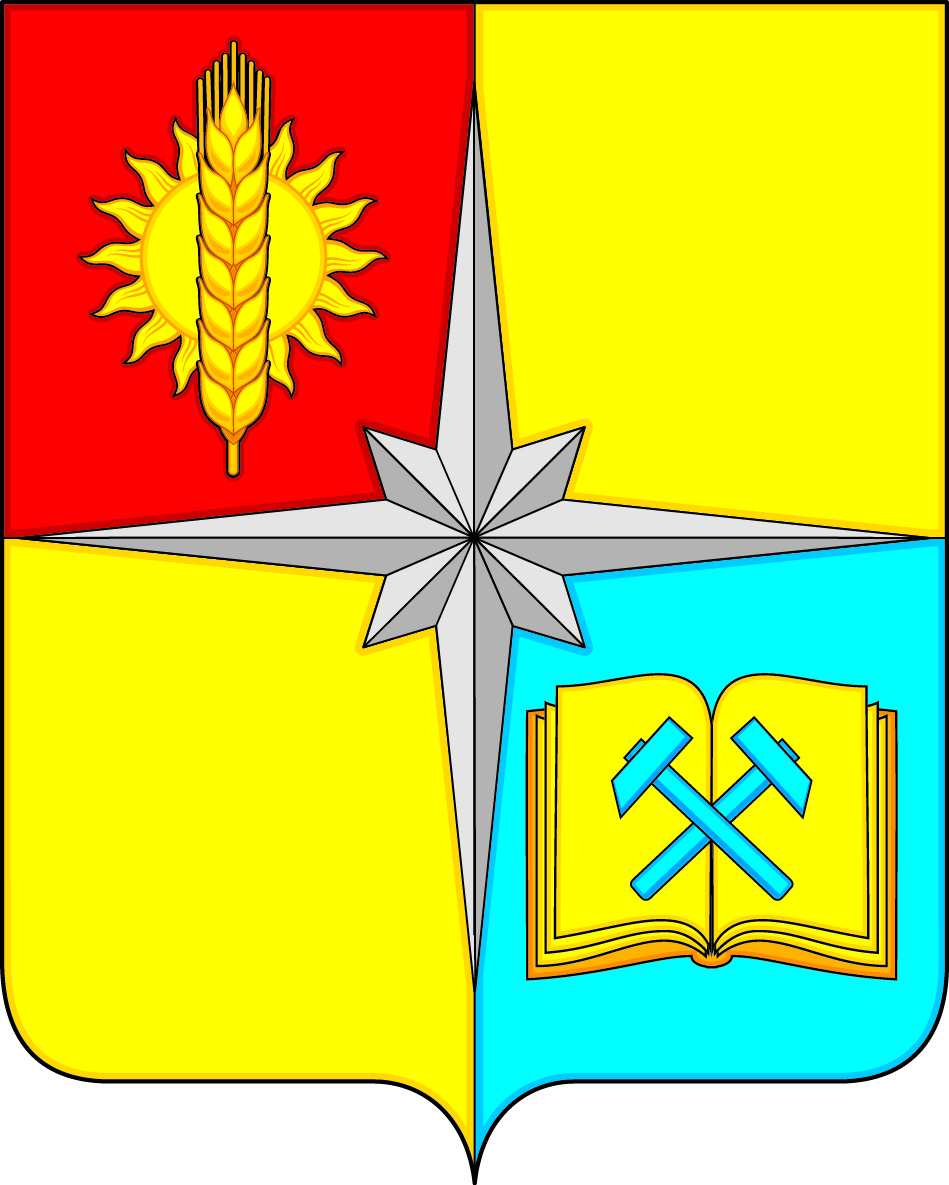 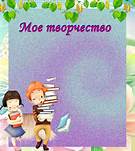 Развитие физической культуры
 и спорта
1 423,6
  62,3 %
227,9
  10,0%
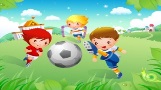 182,9
  8,0%
Развитие транспортной системы
128,8
  5,6%
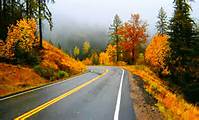 Управление муниципальным имуществом и земельными ресурсами, расположенными на территории муниципального образования город Апатиты с подведомственной территорией Мурманской области
Противодействие терроризму и профилактика экстремизма в области межэтнических и межконфессиальных отношений на территории муниципального образования город Апатиты
116,7
      5,1 %
0,1
0%
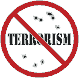 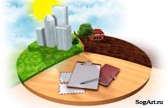 57,1
2,5%
0,1
0%
Энергоэффективность и развитие энергетики
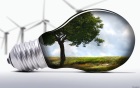 Обеспечение комфортной среды проживания населения города
Расходы бюджета на реализацию муниципальных программ
в 2019 году  составили 
 2 287,9 млн. рублей
0,8
0,0%
Развитие экономического потенциала
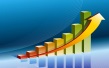 46,2
2,0%
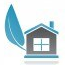 Формирование современной 
городской среды на территории муниципального образования город Апатиты с подведомственной территорией Мурманской области"
Охрана окружающей среды
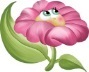 4,0
0,2%
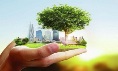 23,6
1,0%
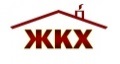 4,5
0,2%
Создание условий для развития жилищно-коммунального хозяйства
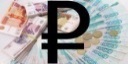 Обеспечение 
общественного порядка
 и безопасности населения города
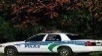 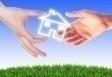 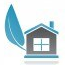 20,5
0,9%
4,5
0,2%
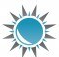 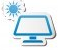 Управление муниципальными
 финансами
6,7
0,3%
15,8
0,7%
9,7
0,4%
14,4
0,6%
Социальная поддержка граждан и социально-ориентированных организаций
Обеспечение доступным и комфортным жильем и коммунальными услугами населения города
Информационное
 общество
Капитальный ремонт
 многоквартирных домов
Ресурсное обеспечение муниципальной программы  «Развитие образования» на 2017-2019 годы
ФБ
0
тыс. руб.
ОБ
2 688 739,52
тыс. руб.
МБ
1 356 182,35 тыс. руб.
ВБИ
175 079,18
тыс. руб.
Итого по программе
4 220 001,05
тыс. руб.
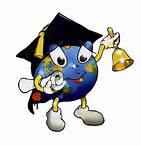 С полной версией муниципальной программы Вы можете ознакомиться на официальном сайте ОМСУ города Апатиты http://apatity.gov-murman.ru/useful/strat_plan/programs/
www.thmemgallery.com
Company Logo
Ресурсное обеспечение муниципальной программы  «Социальная поддержка граждан и социально-ориентированных организаций» на 2017-2019 годы
МБ
23 373,7 тыс. руб.
Итого по программе
46 117,9
тыс. руб.
ОБ
22 744,2
тыс. руб.
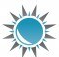 ВБИ
0
тыс. руб.
С полной версией муниципальной программы Вы можете ознакомиться на официальном сайте ОМСУ города Апатиты http://apatity.gov-murman.ru/useful/strat_plan/programs/
www.thmemgallery.com
Company Logo
Ресурсное обеспечение муниципальной программы  «Развитие физической культуры и спорта» на 2017-2019 годы
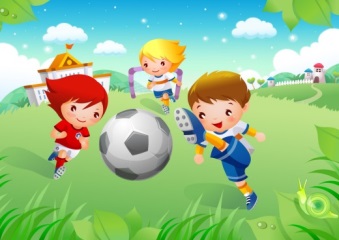 МБ
426 659,8 тыс. руб.
ОБ
15 238,1
тыс. руб.
ФБ
0
тыс. руб.
Итого по программе
441 897,9
тыс. руб.
С полной версией муниципальной программы Вы можете ознакомиться на официальном сайте ОМСУ города Апатиты http://apatity.gov-murman.ru/useful/strat_plan/programs/
www.thmemgallery.com
Company Logo
Ресурсное обеспечение муниципальной программы  «Развитие культуры и молодежной политики, сохранение культурного наследия города» на 2017-2019 годы
МБ
500 656,7 тыс. руб.
ФБ
23,2
тыс. руб.
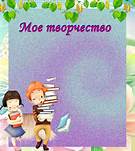 Итого по программе
549 620,5
тыс. руб.
ОБ
48 940,6 тыс. руб.
С полной версией муниципальной программы Вы можете ознакомиться на официальном сайте ОМСУ города Апатиты http://apatity.gov-murman.ru/useful/strat_plan/programs/
www.thmemgallery.com
Company Logo
Ресурсное обеспечение муниципальной программы  «Обеспечение комфортной среды проживания населения  города» на 2017-2019 годы
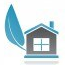 МБ
126 698,0 тыс. руб.
ОБ
5 071,8
тыс. руб.
ФБ
0
тыс. руб.
Итого по программе
131 769,8
тыс. руб.
Ресурсное обеспечение муниципальной программы  «Обеспечение доступным и комфортным жильем и коммунальными  услугами населения города» на 2017-2019 годы
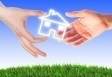 Итого по программе
24 148,5
тыс. руб.
ОБ
22 203,5
тыс. руб.
ФБ
0
тыс. руб.
МБ
1 945,0
тыс. руб.
С полной версией муниципальной программы Вы можете ознакомиться на официальном сайте ОМСУ города Апатиты http://apatity.gov-murman.ru/useful/strat_plan/programs/
www.thmemgallery.com
Company Logo
Ресурсное обеспечение муниципальной программы  «Обеспечение общественного порядка и безопасности населения  города» на 2017-2019 годы
Итого по программе
57 310,2 тыс. руб.
МБ
56 242,2 тыс. руб.
ОБ
0
тыс. руб.
ФБ
0
тыс. руб.
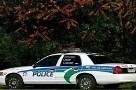 ВБИ
1 068,0
тыс. руб.
www.thmemgallery.com
Company Logo
Ресурсное обеспечение муниципальной программы  «Охрана окружающей среды» на 2018-2020 годы
МБ
 12 247,0 тыс. руб.
ОБ
0
тыс. руб.
Итого по программе
12 247,0
тыс. руб.
ФБ
0
тыс. руб.
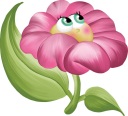 ВБИ
0
тыс. руб.
С полной версией муниципальной программы Вы можете ознакомиться на официальном сайте ОМСУ города Апатиты http://apatity.gov-murman.ru/useful/strat_plan/programs/
www.thmemgallery.com
Company Logo
Ресурсное обеспечение муниципальной программы  «Развитие транспортной системы» на 2017-2019 годы
МБ
381 547,7 тыс. руб.
ФБ
0
тыс. руб.
Итого по программе
394 156,6
тыс. руб.
ОБ
12 608,9
тыс. руб.
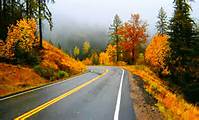 www.thmemgallery.com
Company Logo
С полной версией муниципальной программы Вы можете ознакомиться на официальном сайте ОМСУ города Апатиты http://apatity.gov-murman.ru/useful/strat_plan/programs/
Ресурсное обеспечение муниципальной программы  «Энергоэффективность и развитие энергетики» на 2017-2019 годы
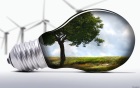 МБ
288,4 тыс. руб.
ОБ
0
тыс. руб.
ФБ
0
тыс. руб.
Итого по программе
288 ,4
тыс. руб.
С полной версией муниципальной программы Вы можете ознакомиться на официальном сайте ОМСУ города Апатиты http://apatity.gov-murman.ru/useful/strat_plan/programs/
www.thmemgallery.com
Company Logo
Ресурсное обеспечение муниципальной программы  «Развитие экономического потенциала» на 2017-2019 годы
МБ
1 407,0 тыс. руб.
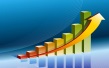 ОБ
159,0
тыс. руб.
ФБ
0
тыс. руб.
Итого по программе
1 566,0
тыс. руб.
С полной версией муниципальной программы Вы можете ознакомиться на официальном сайте ОМСУ города Апатиты http://apatity.gov-murman.ru/useful/strat_plan/programs/
www.thmemgallery.com
Company Logo
Ресурсное обеспечение муниципальной программы  «Управление муниципальными финансами» на 2017-2019 годы
МБ
 5 306,6 тыс. руб.
ОБ
0
тыс. руб.
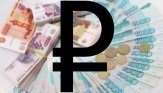 ФБ
0
тыс. руб.
Итого по программе
5 306,6
тыс. руб.
С полной версией муниципальной программы Вы можете ознакомиться на официальном сайте ОМСУ города Апатиты http://apatity.gov-murman.ru/useful/strat_plan/programs/
www.thmemgallery.com
Company Logo
Ресурсное обеспечение муниципальной программы  «Муниципальное управление» на 2017-2019 годы
МБ
 403 798,7 тыс. руб.
ФБ
25 687,0 тыс. руб.
ОБ
233 197,8 тыс. руб.
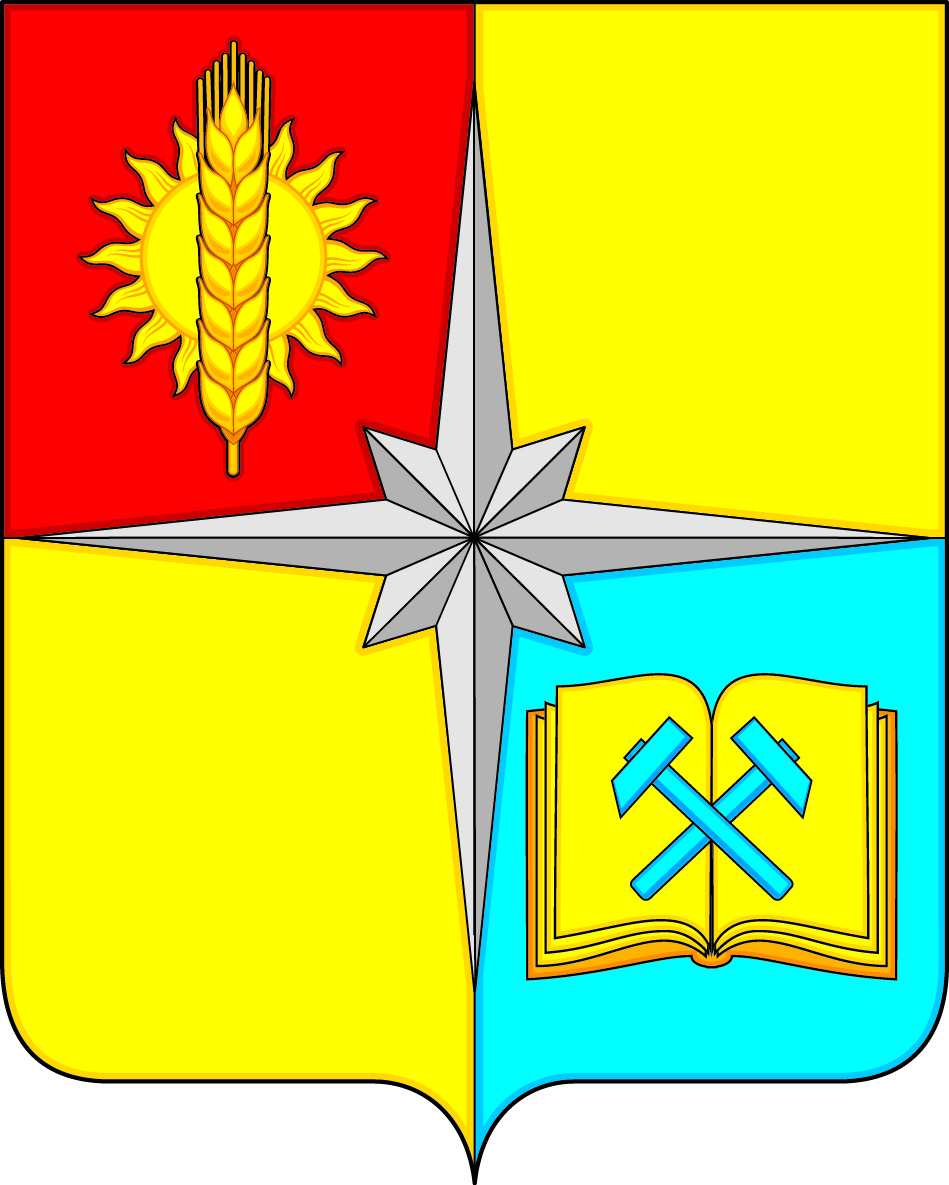 Итого по программе
662 683,5 тыс. руб.
www.thmemgallery.com
Company Logo
С полной версией муниципальной программы Вы можете ознакомиться на официальном сайте ОМСУ города Апатиты http://apatity.gov-murman.ru/useful/strat_plan/programs/
Ресурсное обеспечение муниципальной программы  «Информационное общество» на 2017-2019 годы
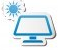 МБ
 39 667,9 тыс. руб.
ФБ
0
тыс. руб.
ОБ
0
тыс. руб.
Итого по программе
39 667,9 тыс. руб.
С полной версией муниципальной программы Вы можете ознакомиться на официальном сайте ОМСУ города Апатиты http://apatity.gov-murman.ru/useful/strat_plan/programs/
www.thmemgallery.com
Ресурсное обеспечение муниципальной программы  «Создание условий для развития жилищно-коммунального  хозяйства» на 2017-2019 годы
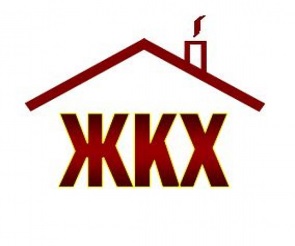 МБ
476,0
ОБ
8 349,6
тыс. руб.
Итого по программе
8 825,6
тыс. руб.
ФБ
0
тыс. руб.
С полной версией муниципальной программы Вы можете ознакомиться на официальном сайте ОМСУ города Апатиты http://apatity.gov-murman.ru/useful/strat_plan/programs/
www.thmemgallery.com
Company Logo
Ресурсное обеспечение муниципальной программы  «Капитальный ремонт многоквартирных домов» на 2014-2043 годы
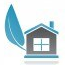 МБ
47 942,1 тыс. руб.
ОБ
19 597,5
тыс. руб.
Итого по программе
297 867,1
тыс. руб.
ФБ
0
тыс. руб.
ВБС
230 327,5
тыс. руб.
С полной версией муниципальной программы Вы можете ознакомиться на официальном сайте ОМСУ города Апатиты http://apatity.gov-murman.ru/useful/strat_plan/programs/
www.thmemgallery.com
Company Logo
Ресурсное обеспечение муниципальной программы  «Управление муниципальным имуществом и земельными ресурсами, расположенными на территории муниципального образования город Апатиты с подведомственной территорией Мурманской области» на 2017-2019 годы
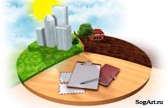 ОБ
0
тыс. руб.
МБ
162 232,1
тыс. руб.
ФБ
0
тыс. руб.
Итого по программе
162 232,1
тыс. руб.
С полной версией муниципальной программы Вы можете ознакомиться на официальном сайте ОМСУ города Апатиты http://apatity.gov-murman.ru/useful/strat_plan/programs/
www.thmemgallery.com
Company Logo
Ресурсное обеспечение муниципальной программы  «Территориальное планирование и обеспечение градостроительной деятельности на территории муниципального образования город Апатиты с подведомственной  территорией Мурманской области» на 2017-2019 годы
Итого по программе
468,1
тыс. руб.
ОБ
0
тыс. руб.
ФБ
0
тыс. руб.
МБ
 468,1 тыс. руб.
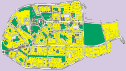 С полной версией муниципальной программы Вы можете ознакомиться на официальном сайте ОМСУ города Апатиты http://apatity.gov-murman.ru/useful/strat_plan/programs/
www.thmemgallery.com
Company Logo
Ресурсное обеспечение муниципальной программы  «Противодействие терроризму и профилактика экстремизма в области межэтнических и межконфессиональных отношений на территории муниципального образования город Апатиты» на 2017-2019 годы
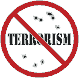 Итого по программе
157,2
тыс. руб.
ФБ
0
тыс. руб.
МБ
157,2
тыс. руб.
ОБ
0
тыс. руб.
С полной версией муниципальной программы Вы можете ознакомиться на официальном сайте ОМСУ города Апатиты http://apatity.gov-murman.ru/useful/strat_plan/programs/
www.thmemgallery.com
Company Logo
Ресурсное обеспечение муниципальной программы  «Формирование современной городской среды на территории муниципального образования город Апатиты с подведомственной территорией Мурманской области» на 2018-2022 годы
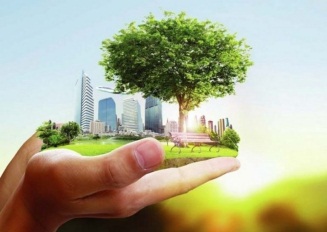 Итого по программе
89 395,5
тыс. руб.
ФБ
32 641,4
тыс. руб.
МБ
4 469,8
тыс. руб.
ОБ
52 284,3
тыс. руб.
С полной версией муниципальной программы Вы можете ознакомиться на официальном сайте ОМСУ города Апатиты http://apatity.gov-murman.ru/useful/strat_plan/programs/
Непрограммные мероприятия на 2019-2021 годы
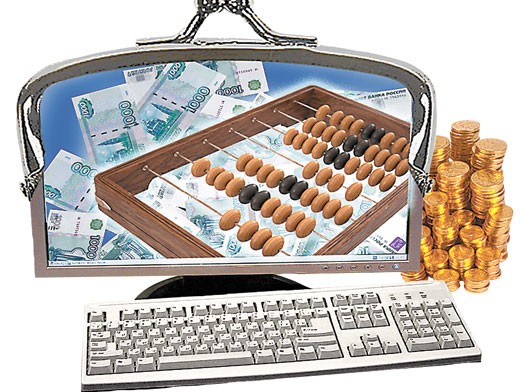 Открытые информационные ресурсы
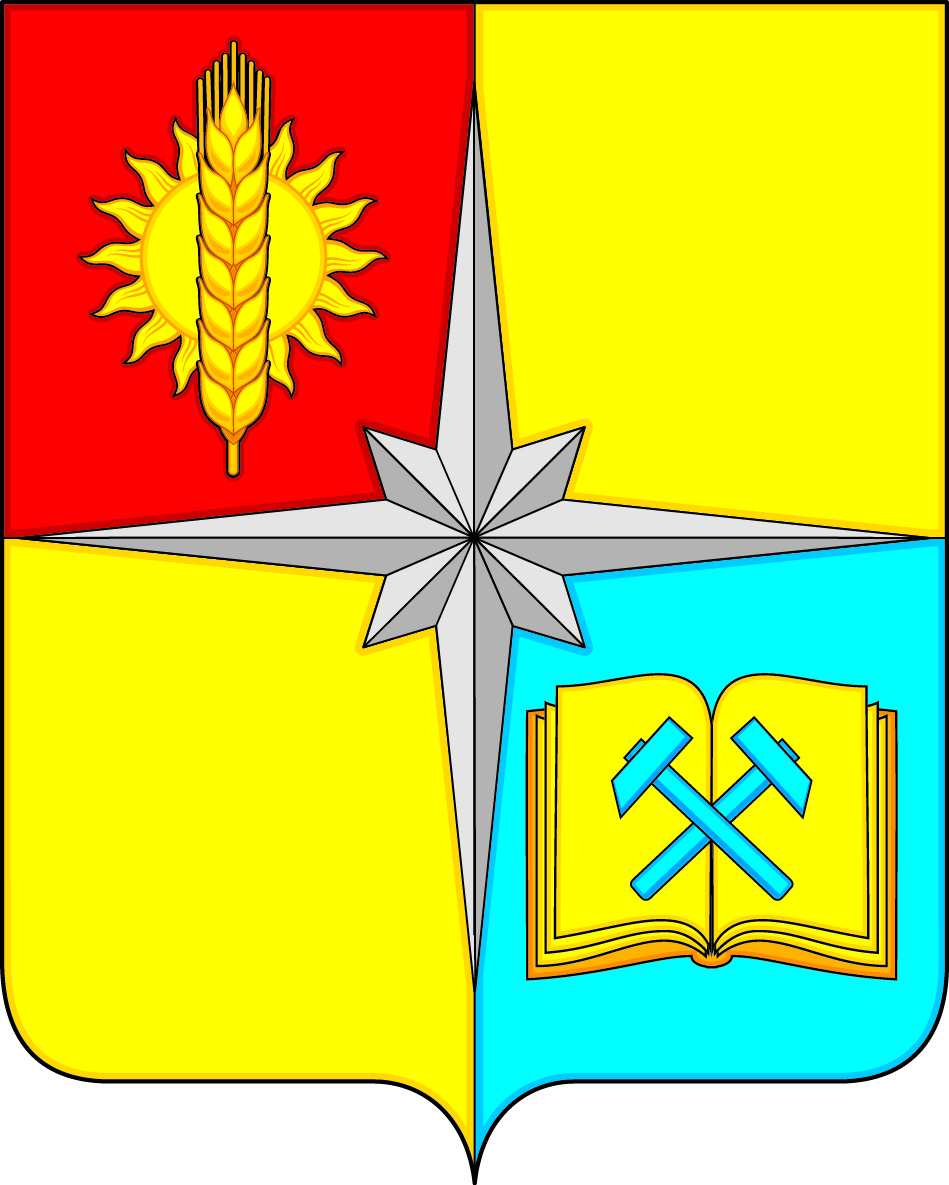 Администрация города Апатиты
http://apatity.gov-murman.ru/
Представительный орган города Апатиты
http://apatity.gov-murman.ru/sovet/
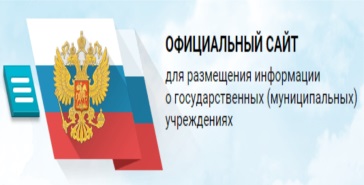 Официальный сайт о размещении информации о государственных (муниципальных) учреждениях www.bus.gov.ru
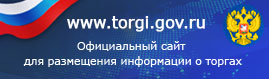 Официальный сайт Российской Федерации для размещения информации о проведении торгов www.torgi.gov.ru
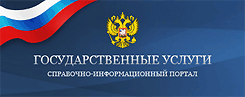 Электронный портал государственных услуг для физических и юридических лиц www.gosuslugi.ru
КОНТАКТНАЯ ИНФОРМАЦИЯ
Управление финансов 
Администрации города Апатиты Мурманской области
пл. Ленина, д. 1, г. Апатиты, Мурманская область, 184209,
кабинет 402,
тел. (81555) 6-02-16, факс (81555) 6-02-23,
Е-mail:aptfindpt@yandex.ru,
Сайт ОМСУ: http://apatity.gov-murman.ru/
Режим работы: 
понедельник-четверг с 08:30  до 17:00 часов, 
пятница с 08:30 до 16:45 часов, 
перерыв на обед с 12.45 до 14.00 часов
суббота-воскресенье выходной
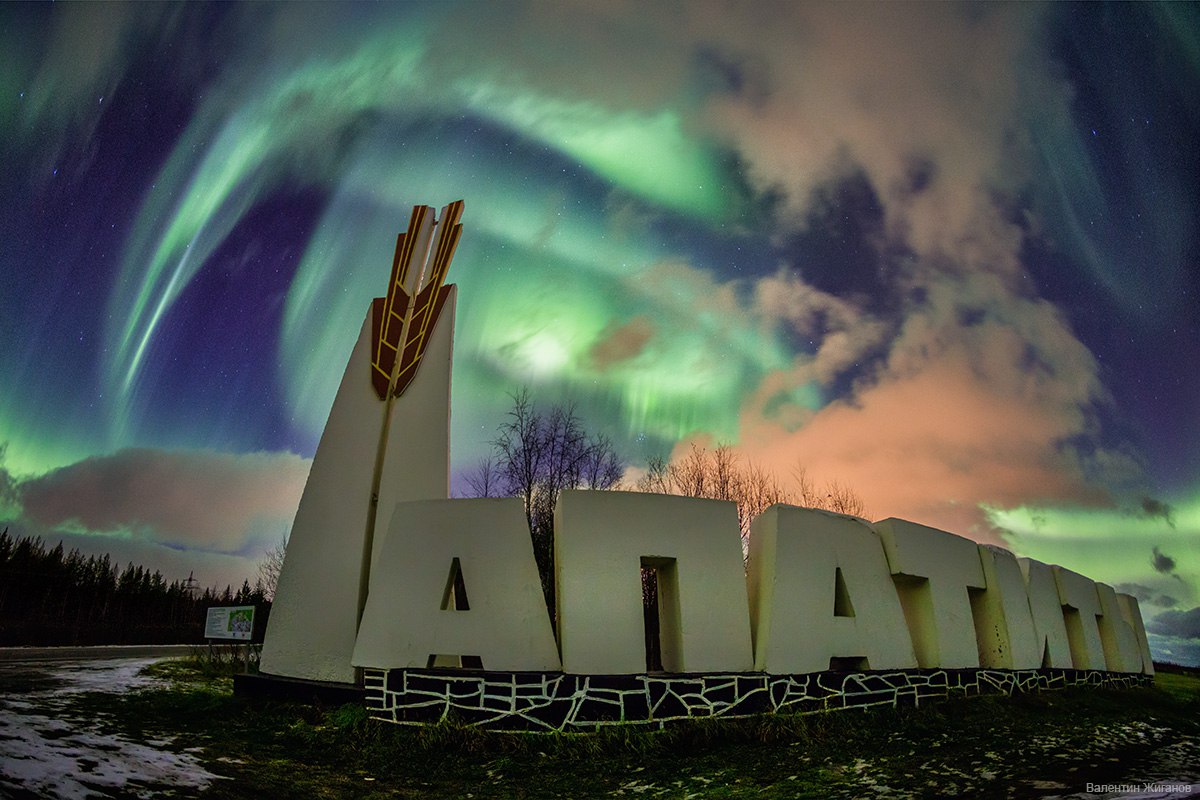 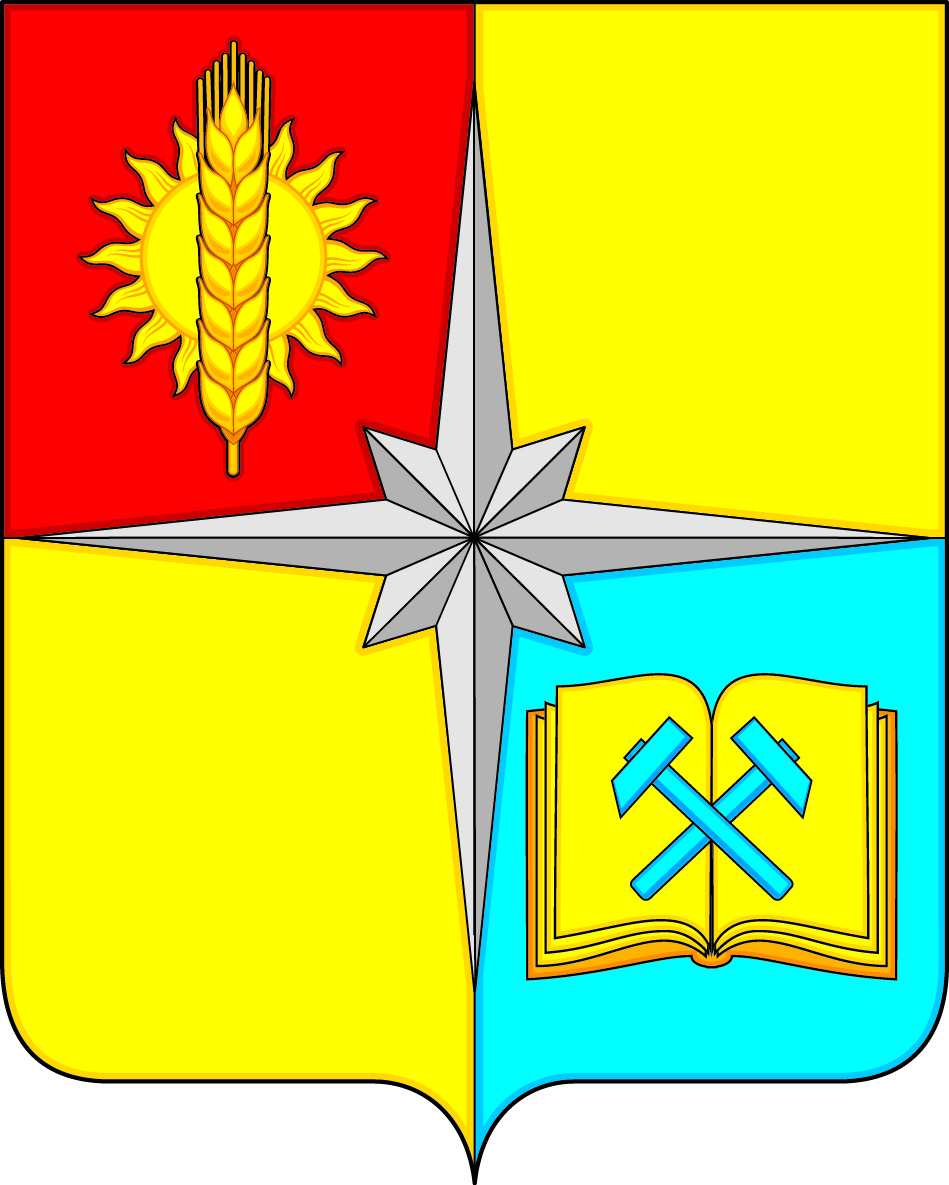 Спасибо за внимание!
www.thmemgallery.com
Company Logo